喜乐的泉源（三）

（腓二：1-11)
1所以，在基督里若有什么劝勉，爱心有什么安慰，圣灵有什么交通，心中有什么慈悲怜悯，2你们就要意念相同，爱心相同，有一样的心思，有一样的意念，使我的喜乐可以满足。3凡事不可结党，不可贪图虚浮的荣耀；只要存心谦卑，4各人看别人比自己强。各人不要单顾自己的事，也要顾别人的事。5你们当以基督耶稣的心为心：6他本有神的形像，不以自己与神同等为强夺的；7反倒虚己，取了奴仆的形像，成为人的样式；8既有人的样子，就自己卑微，存心顺服，以至于死，且死在十字架上。9所以，神将他升为至高，又赐给他那超乎万名之上的名，10叫一切在天上的、地上的，和地底下的，因耶稣的名无不屈膝，11无不口称耶稣基督为主，使荣耀归与父神。（腓二：1-11)
源于心的喜乐
心意合一的喜乐（1-2节）

心存谦卑的喜乐（3-4节）

心向基督的喜乐（5-11节）
一.心意合一的喜乐
1所以，在基督里若有什么劝勉，爱心有什么安慰，圣灵有什么交通，心中有什么慈悲怜悯，2你们就要意念相同，爱心相同，有一样的心思，有一样的意念，使我的喜乐可以满足。3凡事不可结党，不可贪图虚浮的荣耀；只要存心谦卑，4各人看别人比自己强。各人不要单顾自己的事，也要顾别人的事。5你们当以基督耶稣的心为心：6他本有神的形像，不以自己与神同等为强夺的；7反倒虚己，取了奴仆的形像，成为人的样式；8既有人的样子，就自己卑微，存心顺服，以至于死，且死在十字架上。9所以，神将他升为至高，又赐给他那超乎万名之上的名，10叫一切在天上的、地上的，和地底下的，因耶稣的名无不屈膝，11无不口称耶稣基督为主，使荣耀归与父神。（腓二：1-11)
团体的衰败大都从内部的争斗开始


看哪，弟兄和睦同居是何等地善，何等地美！（诗一三三：1）


撒旦定然不情愿于弟兄姊妹的和睦


基督徒必须学习如何达成心意合一
心意合一不是统一思想，而是相互敬重

努力达成心意合一，基督徒切莫像刺猬

教会若非心意合一，讨论事工都是负担

总而言之，你们都要同心，彼此体恤，相爱如弟兄，存慈怜谦卑的心。（彼前三：8）
心意合一不是统一事工，而是相互扶持

事工间遇到冲突，避免专注于自我利益

有人攻胜孤身一人，若有二人便能敌挡他；三股合成的绳子不容易折断。（传四：12）

心意合一的教会，定然充满美善的喜乐

要达成如此合一，我们须学习如何谦卑
二.心存谦卑的喜乐
1所以，在基督里若有什么劝勉，爱心有什么安慰，圣灵有什么交通，心中有什么慈悲怜悯，2你们就要意念相同，爱心相同，有一样的心思，有一样的意念，使我的喜乐可以满足。3凡事不可结党，不可贪图虚浮的荣耀；只要存心谦卑，4各人看别人比自己强。各人不要单顾自己的事，也要顾别人的事。5你们当以基督耶稣的心为心：6他本有神的形像，不以自己与神同等为强夺的；7反倒虚己，取了奴仆的形像，成为人的样式；8既有人的样子，就自己卑微，存心顺服，以至于死，且死在十字架上。9所以，神将他升为至高，又赐给他那超乎万名之上的名，10叫一切在天上的、地上的，和地底下的，因耶稣的名无不屈膝，11无不口称耶稣基督为主，使荣耀归与父神。（腓二：1-11)
谦卑在于放下自我，建立以他人为中心之心态
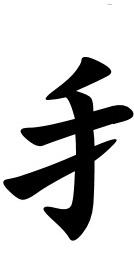 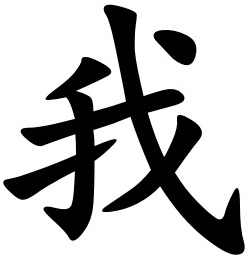 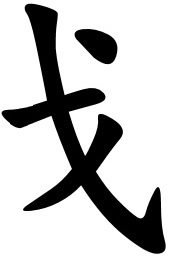 反戈一击出于本能，但最终得逞雀跃的将是谁？
谦卑是神最为看重的生命品格

祂讥诮那好讥诮的人，赐恩给谦卑的人。（箴三：34）

骄傲：看不起他人做事的方式

结党的冲动往往由此而生

结党有时会在好意中形成

结党之人大都不是初信徒
骄傲：看不得他人享有的优越

喜欢攀比，贪图虚浮
无意之中，殃及后代
建立自信，基于身份

骄傲：看不见他人急切的需要

骄傲的人也会是自私的人
不被人所需实为可悲之事
顾别人之事所须注意事项
骄傲不可能给人带来真正的喜乐

但骄傲在我们里面却是异常顽固

真正的谦卑在于以基督的心为心
三.心向基督的喜乐
1所以，在基督里若有什么劝勉，爱心有什么安慰，圣灵有什么交通，心中有什么慈悲怜悯，2你们就要意念相同，爱心相同，有一样的心思，有一样的意念，使我的喜乐可以满足。3凡事不可结党，不可贪图虚浮的荣耀；只要存心谦卑，4各人看别人比自己强。各人不要单顾自己的事，也要顾别人的事。5你们当以基督耶稣的心为心：6他本有神的形像，不以自己与神同等为强夺的；7反倒虚己，取了奴仆的形像，成为人的样式；8既有人的样子，就自己卑微，存心顺服，以至于死，且死在十字架上。9所以，神将他升为至高，又赐给他那超乎万名之上的名，10叫一切在天上的、地上的，和地底下的，因耶稣的名无不屈膝，11无不口称耶稣基督为主，使荣耀归与父神。（腓二：1-11)
心向基督：做小基督

心向基督：效法舍己

Uncle B 的见证
施比受更为有福（徒廿：35）
科学实验的证明
	--美国心理科学协会：《施予的喜乐比接受的喜乐更为经久》（The Joy of Giving Lasts Longer Than the Joy of Getting）
欲舒则须先舍予
心向基督：效法顺服

顺服神或许会使处境更难
顺服神或许看上去行不通
乃缦顺服而得医治的见证
听神之道而遵守的人有福。（路十一：28）
顺服的喜乐并非立竿见影
Elisabeth Elliot：Gateway to Joy
	-- “You are loved with an everlasting love and underneath are the everlasting arms! ”
	     （神用永远的爱爱你，而其下是祂永恒的臂膀。）

愿这爱激励我们的心！